Observations of the Ca II IR triplet in high luminosity Quasars: Expanding the sample
Mary Loli Martínez-Aldama et al.
VLT ISAAC data: sample of 30 sources from HE survey at z>0.9;  CaII covered in the IR
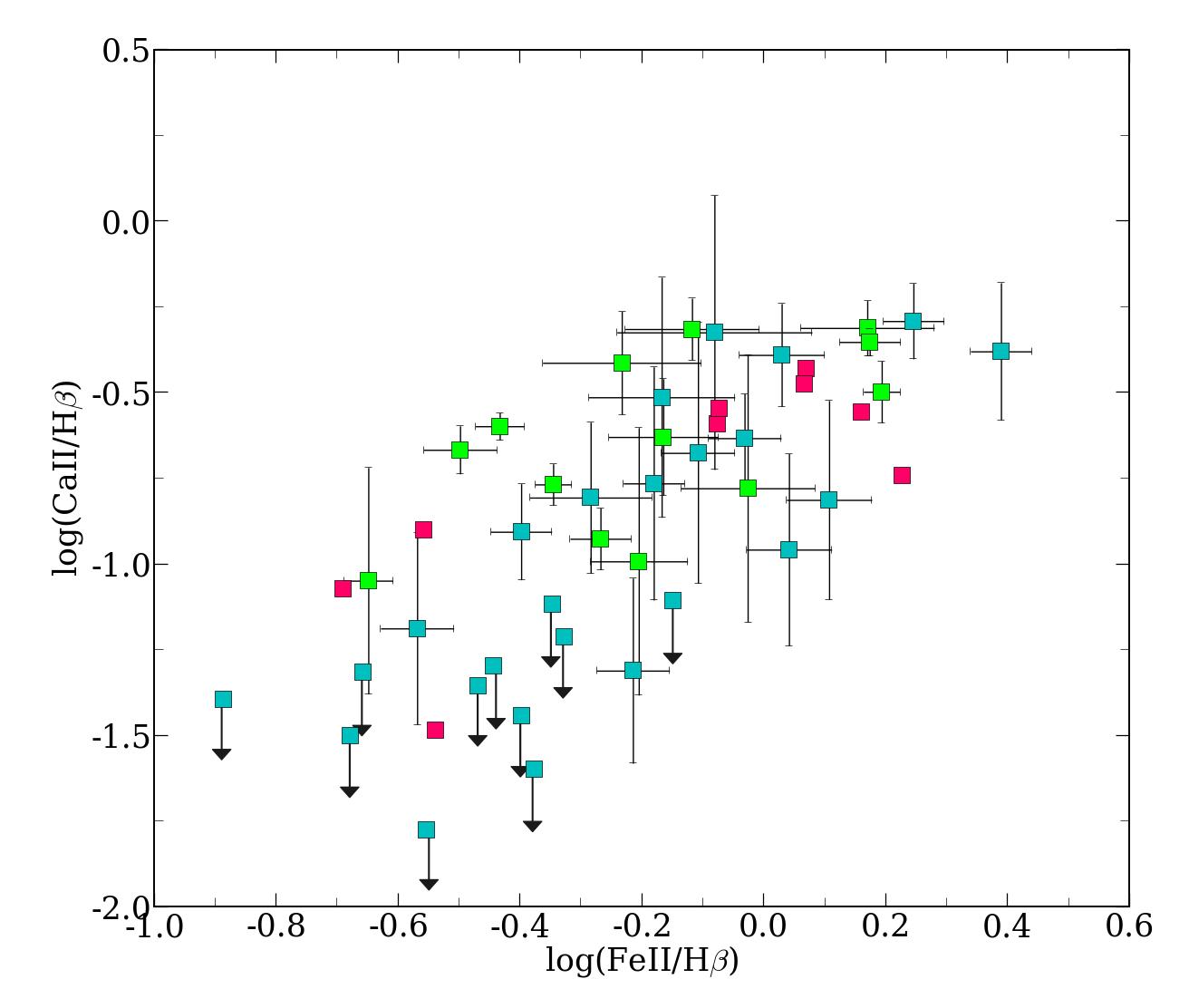 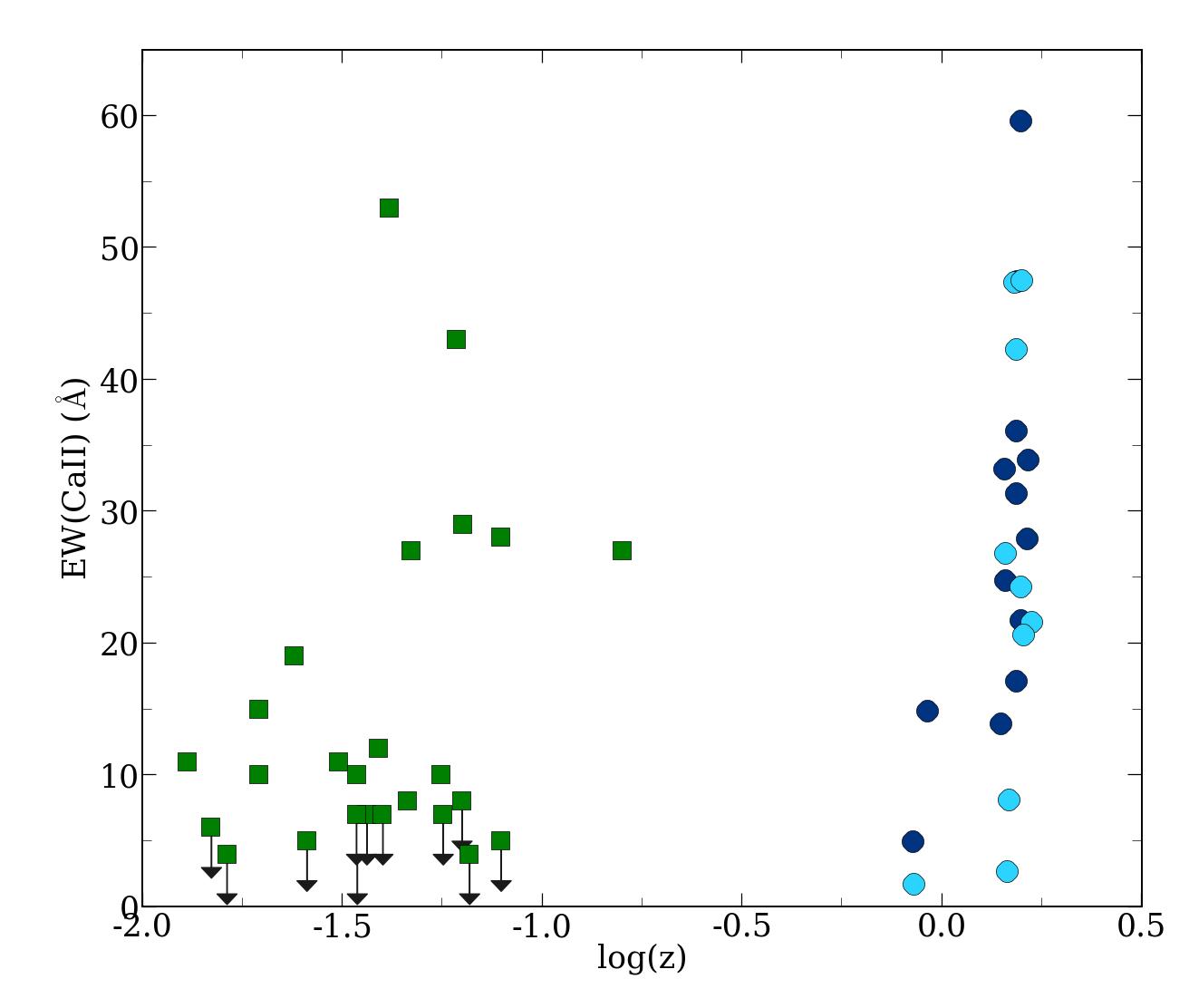 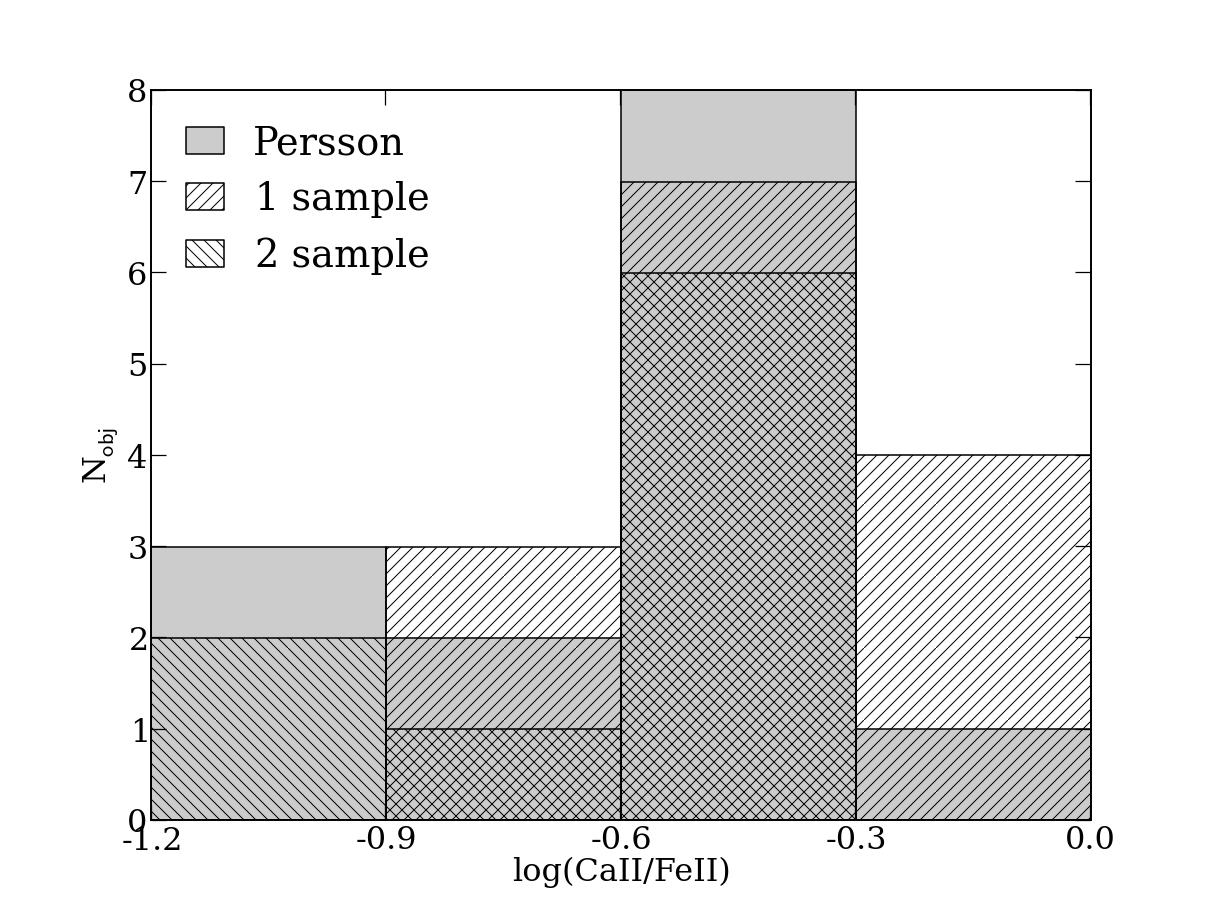 Correlation between CaII IR/Hb and FeII/Hb:
supports photoionization as emission mechanism for FeII

Larger CaII/FeII ratio and CaII EW at high z: enrichment by recent SF?
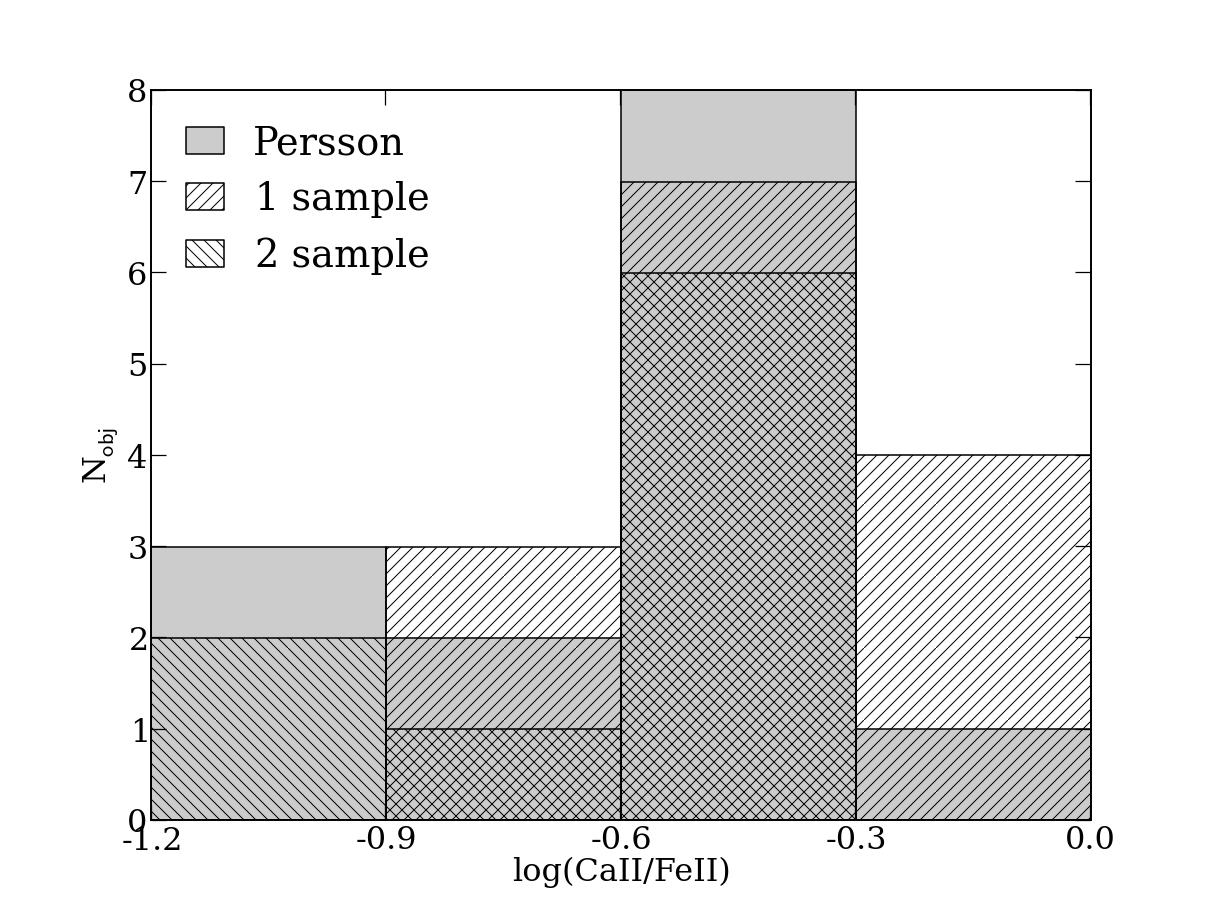